Jak formátovat bakalářku?
Word vs online Word
Jsou rozdíly mezi klasickým MS Word nainstalovaným v počítači a online Word

Poznáš rozdíly?
Který je v počítači a který je na cloudu?
Formátování textu/odstavců
Formátování písma – panel Písmo
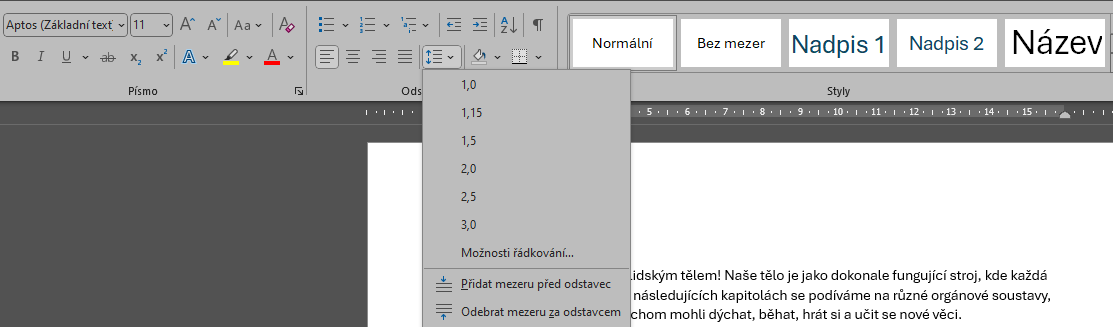 Formátování textu/odstavců
Řádkování
Zarovnání textu do bloku
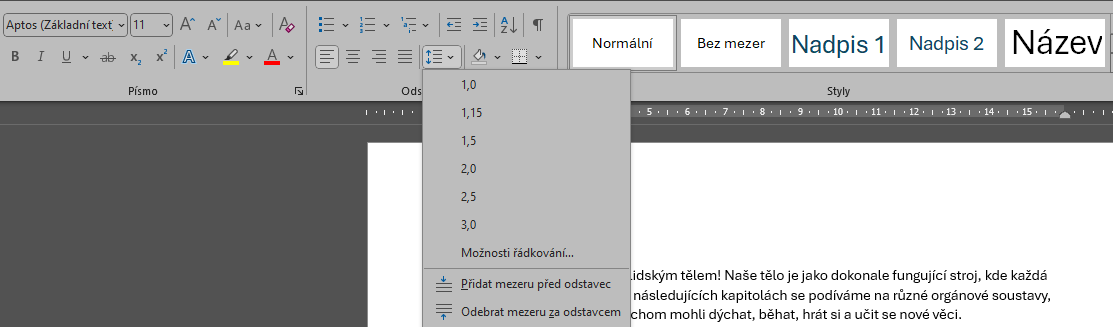 Formátování textu/odstavců
Styly – Normální, Nadpis 1, Nadpis 2
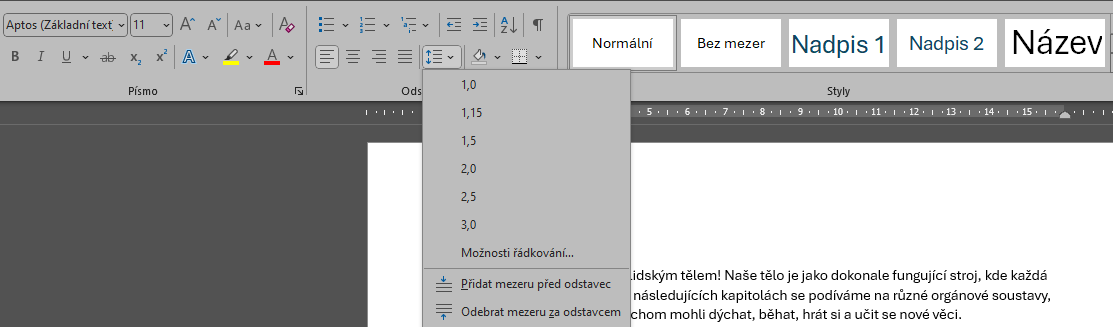 Pravidla pro psaní BP
Styl Normální
Písmo Times New Roman; Velikost 14; Barva písma černá; Zarovnání do bloku; Řádkování 1,5
Styl Nadpis 1 (název kapitoly – úvod…)
Každý Nadpis 1 začíná nové samostatné straně
Písmo Arial; Tučně; Velikost 18; Barva písma černá; Zarovnání na střed; Řádkování 1,5
Styl Nadpis 2 (podnadpisy uvnitř kapitoly)
Písmo Arial; Tučně; Velikost 16; Barva písma černá; Zarovnání do leva; Řádkování 1,5
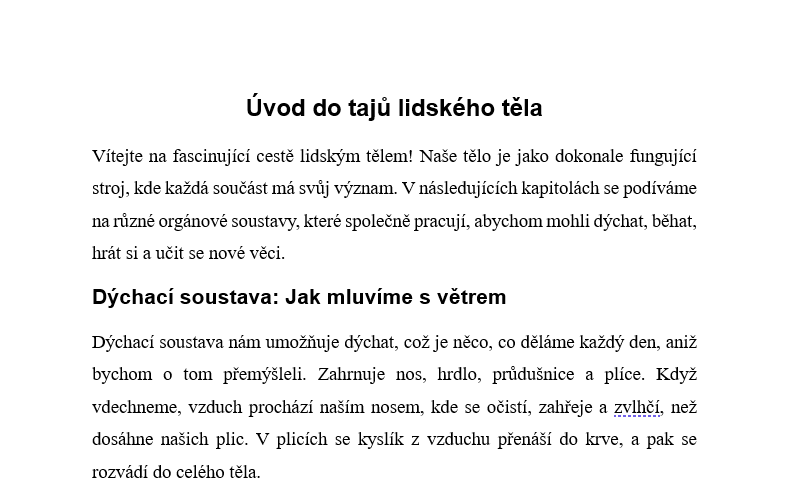